What A Christian Should NEVER Be
Reading: 1 Thessalonians 5:14-18
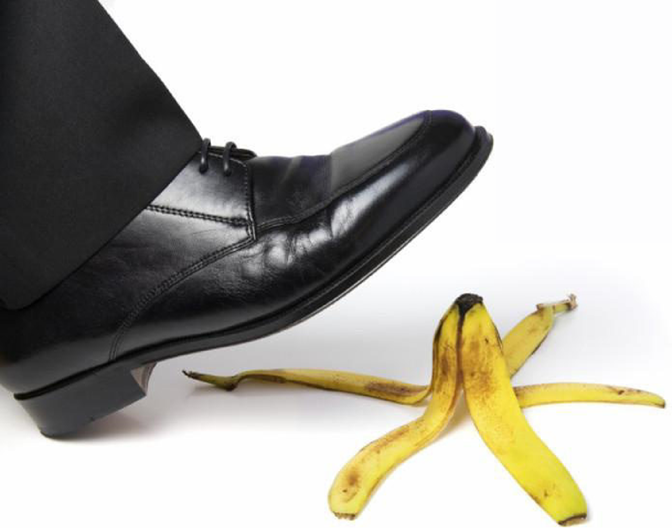 The Bible is packed with things a Christian SHOULD be.
There are some things a Christian Should NEVER be!
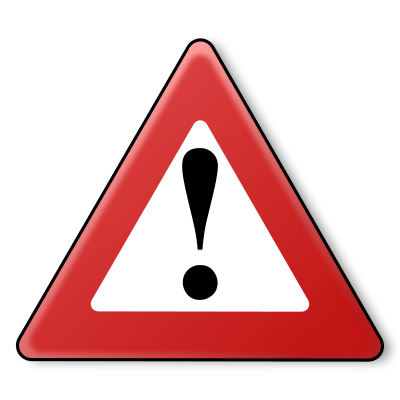 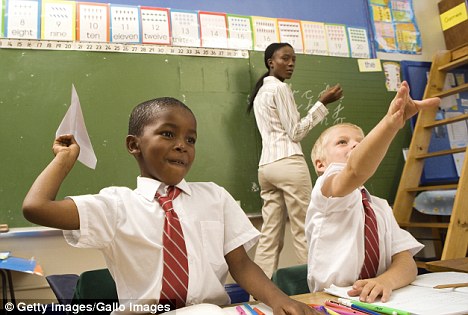 Unruly
2 Peter 2:9-10
Romans 6:1-4
Proverbs 15:10
1 Corinthians 9:24-27

“Warn those who are unruly”
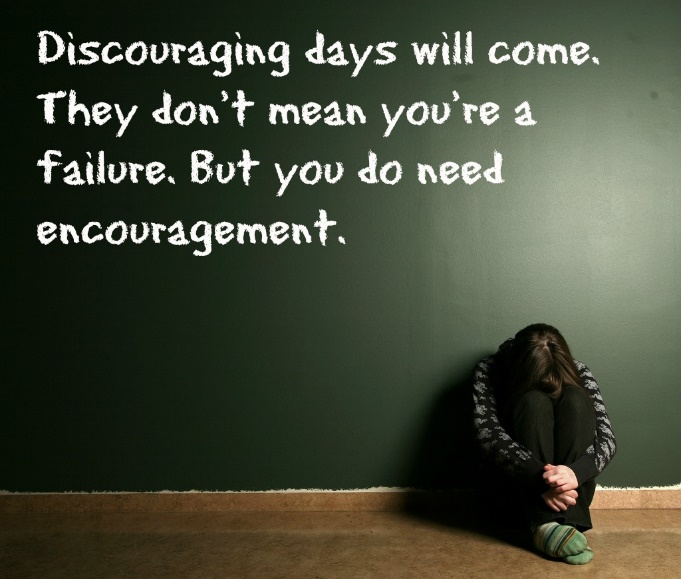 Discouraging
Ephesians 4:29
Romans 12:15
Proverbs 16:24

“Comfort the fainthearted”
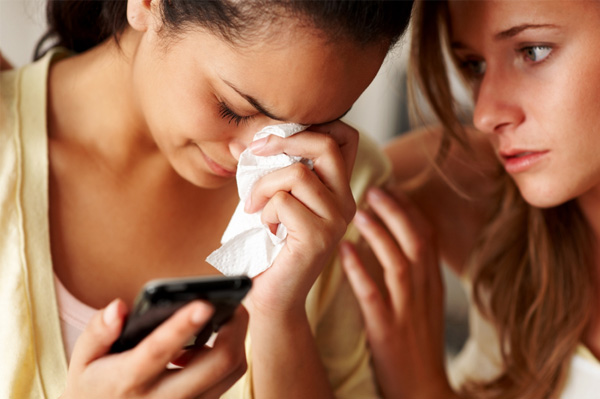 Too Busy To Help Others
James 2:14-17
Philippians 2:3-4
Galatians 6:10


“Uphold the weak”
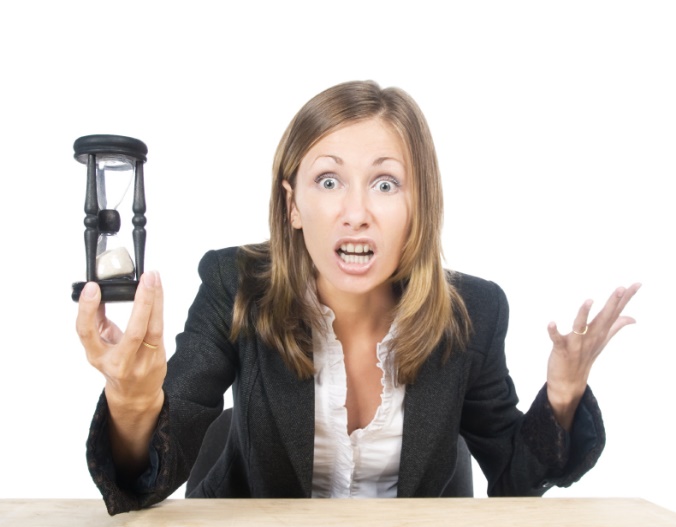 Impatient
1 Corinthians 13:4
Galatians 5:22-23
Ephesians 4:1-3


“Be patient with all”
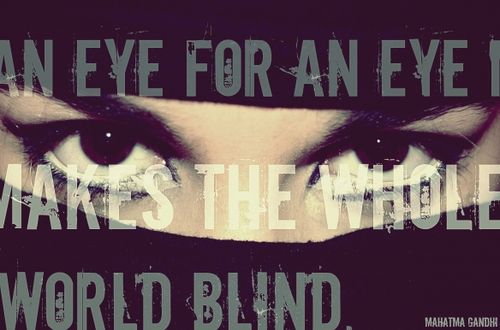 Vengeful
Romans 12:17-20
Matthew 5:43-45


“See that no ne renders evil for evil to anyone”
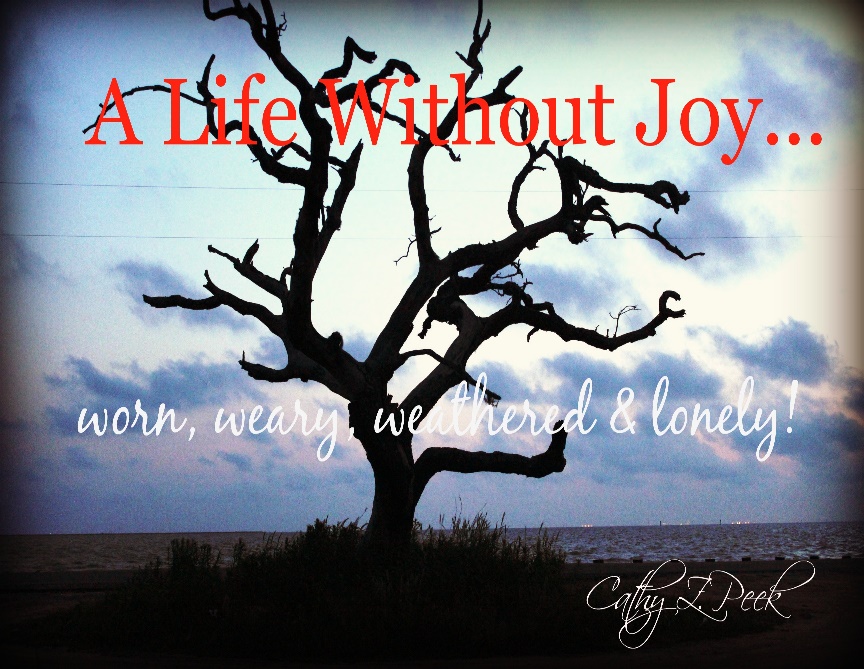 Without Joy
John 16:31-33
James 1:2-3
Psalm 32:10-11


“Rejoice always”
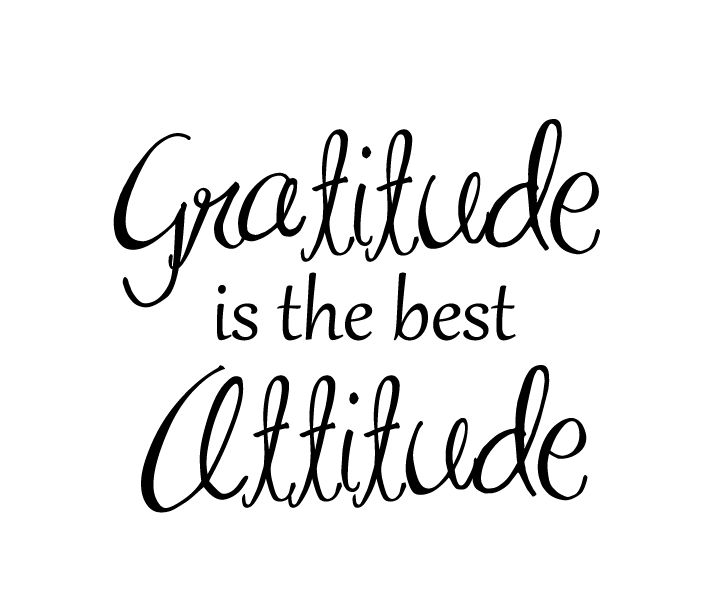 Ungrateful
Ephesians 2:8-10
James 1:17
Psalm 116:17


“In everything give thanks”
If any of these things apply to me….
What should I do about it?
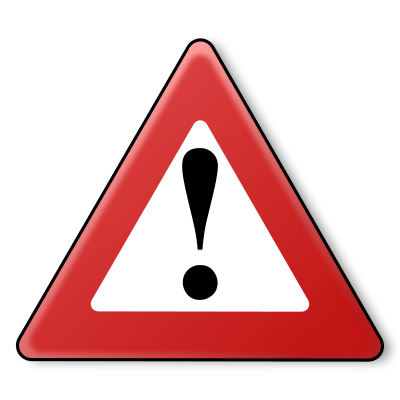 Repent before you take the next step!
Hebrews 2:1-3
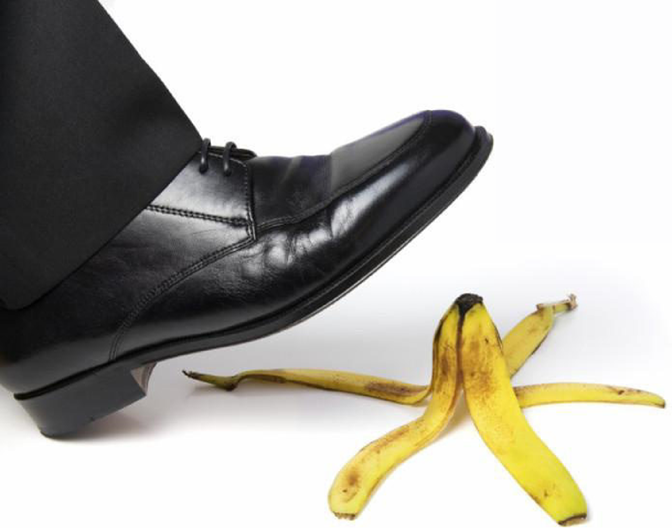